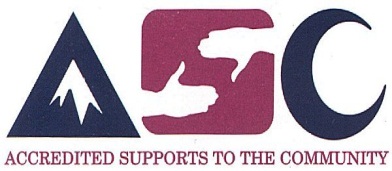 Organizational Chart
Volunteer Board of Directors
Executive Director
Services
Operations
Program Director
Program Director
Program Director
BottleDepot
Coordinator Admin Support
Finance Manager
(Financial Accounting)
Adult Services Central Region
Triple P
Triple P
Depot Book Keeping

Client Finance
Coordinator 
FSCD/ FUNTIMES,
PDD Adult Services,
Strathmore & Area
Coordinator 
Healthy Families,
PCAP
Reception

Human Resources

File Management, 

Contract 

Payroll

Board Support

Custodial
Manager
Coordinators
/Specialist
 Support
Service
Coordinator
Employment 
Services
(C4E)
Coordinators 
FSCD/ FUNTIMES,
Little R&R
Central Region
Team Manager
FSCD/ FUNTIMES,
Airdrie & Area
Coordinator
Hourly PDD, 
Brain Injury, 
Companion 
Supports
Coordinators
PDD 24 Hour Support
CustomerService III
24 Hour Services(4 Homes)
24 Hour Services(4 Homes)
Behavioural Referral
Standards Compliance 
Health and Safety
Triple P
Practitioners
Triple P
Practitioners
Customer
 Assistants
II & I
Team Managers (3)
Team Managers (3)
Healthy Families 
Home Visitors
PCAP
Mentors
Family Support Workers
Family & Community Support Workers
Family Support Workers
Employment 
Specialists
Team Manager
Production
Workers
Team Manager 
Group  Matters
CSW’s 3
CSW’s 3
CSW’’s
CSW’s 
1 & 2
CSW’s 
1 & 2
CSW’s 
1 & 2
R/R Jan 31/08, R/R Oct 11/12,  R/R Jul 4/14, R/R Nov 24/16,  R/R Jan 25/18